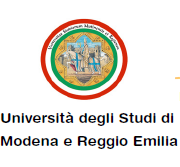 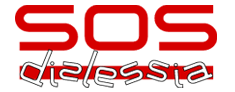 I B.E.S. stanno bene o male nella scuola attuale?
Giacomo Stella 
Università di Modena e Reggio Emilia
Associazione Italiana Dislessia
SOS DISLESSIA
Conferenza regionale sul sistema educativo
Le idee diventano progetti
Genova, 8 e 9 ottobre  2014
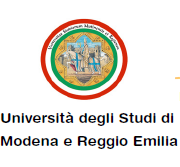 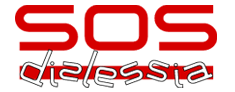 La scuola e i BES
I Bambini con Bisogni Educativi Speciali possono essere considerati l’indicatore del benessere della scuola
Indicatore dell’equilibrio  dell’ecosistema dove esistono le biodiversità
Quando un BES va a scuola volentieri, è il miglior indicatore della qualità della scuola
Conferenza regionale sul sistema educativo Le idee diventano progetti Genova, 8 e 9 ottobre  2014
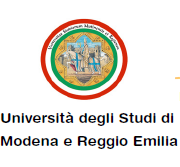 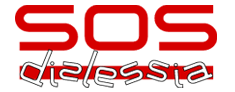 La scuola e i BES
A scuola si insegna, a casa si impara
Gli insegnanti non sono stati formati sui processi di apprendimento
Hanno sempre ricercato tecniche di insegnamento
Conferenza regionale sul sistema educativo Le idee diventano progetti Genova, 8 e 9 ottobre  2014
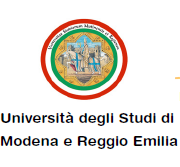 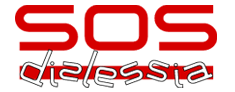 Cos’è l’apprendimento?
Conferenza regionale sul sistema educativo Le idee diventano progetti Genova, 8 e 9 ottobre  2014
Contenuti simbolici
Contenuti subsimbolici
ad esempio
ad esempio
Locomozione e linguaggio
IMPLICITO 
(o Procedurale)
ESPLICITO 
(o Dichiarativo)
ad esempio
Apprendimenti scolastici
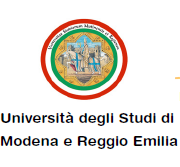 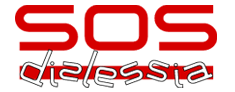 Dicotomia nei processi di apprendimento
Conferenza regionale sul sistema educativo Le idee diventano progetti Genova, 8 e 9 ottobre  2014
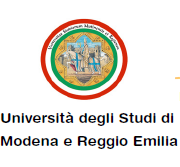 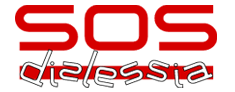 Caratteristiche dell’apprendimento in età precoce
È implicito, cioè avviene senza consapevolezza
Non richiede spiegazioni, si basa sull’esperienza
Utilizza il sistema di memoria procedurale
Fissa l’apprendimento delle regole partendo da unità sub-simboliche
Costruisce categorie
Conferenza regionale sul sistema educativo Le idee diventano progetti Genova, 8 e 9 ottobre  2014
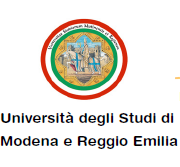 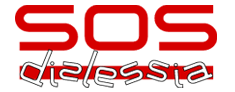 Caratteristiche dell’apprendimento procedurale
Il soggetto non è consapevole e quindi è difficile ricostruire l’esperienza soggettiva
utilizza prevalentemente circuiti «experience indipendent» o «experience expectant», Prevalentemente innati
Viene definito «innatismo computazionale»
Conferenza regionale sul sistema educativo Le idee diventano progetti Genova, 8 e 9 ottobre  2014
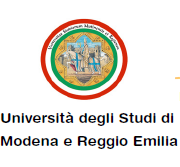 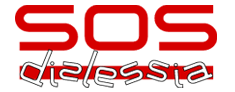 Il sistema di memoria procedurale
L’apprendimento avviene in modo graduale e per sequenze ripetute
Una volta automatizzata la sequenza, questa  si attiva in maniera molto rapida
La risposta è stabile, è difficile sbagliare (automatizzazione)
È difficile inibirlo (stroop)
Viene considerato implicito perché sia il processo di apprendimento che il reclutamento delle sequenze apprese sono  del tutto sottratti alla coscienza
Conferenza regionale sul sistema educativo Le idee diventano progetti Genova, 8 e 9 ottobre  2014
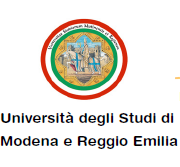 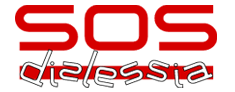 Sede neurale dell’apprendimento procedurale/dichiarativo
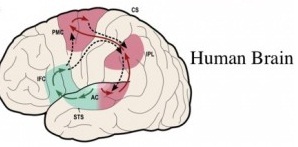 Conferenza regionale sul sistema educativo Le idee diventano progetti Genova, 8 e 9 ottobre  2014
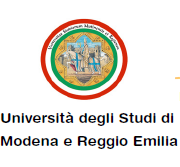 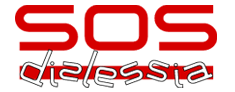 Esempi di apprendimento procedurale
Il bambino recita la sequenza dei numeri (24 mesi)
Impara la filastrocca dei giorni della settimana
Scrive lettere
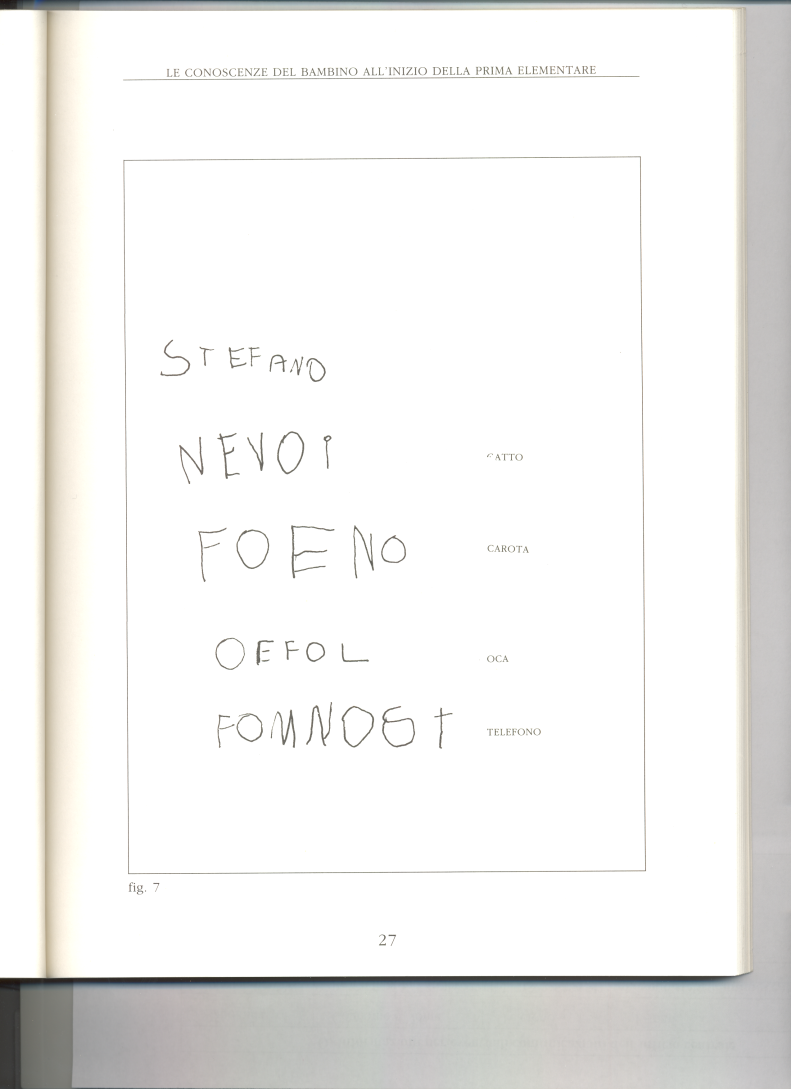 Conferenza regionale sul sistema educativo Le idee diventano progetti Genova, 8 e 9 ottobre  2014
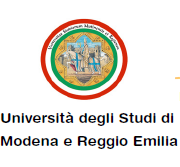 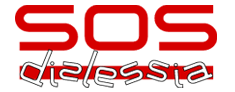 Apprendimento e ripetizione
L’apprendimento è un processo esperienza -dipendente
Più esperienza  =  più apprendimento
ripetizione
successo
Conferenza regionale sul sistema educativo Le idee diventano progetti Genova, 8 e 9 ottobre  2014
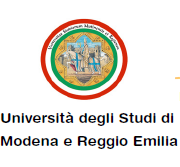 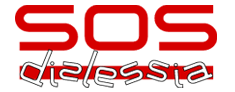 Categoria destra-sinistra
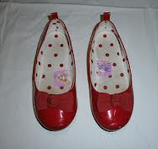 Conferenza regionale sul sistema educativo Le idee diventano progetti Genova, 8 e 9 ottobre  2014
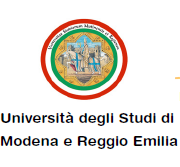 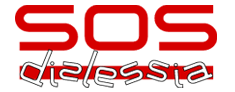 Concetto di tempo (settimana)
Conferenza regionale sul sistema educativo Le idee diventano progetti Genova, 8 e 9 ottobre  2014
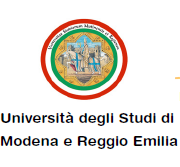 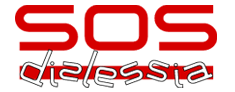 Rappresentazione lineare della sequenza dei numeri
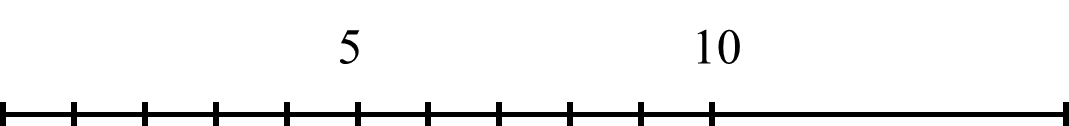 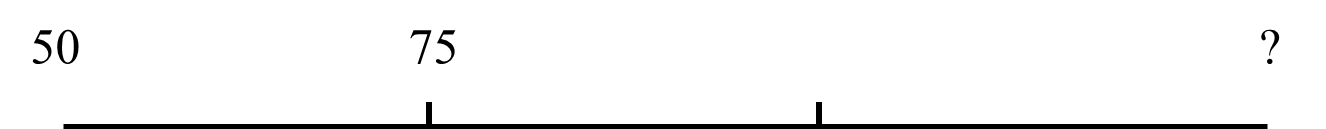 Dove inserisco il 105?
Conferenza regionale sul sistema educativo Le idee diventano progetti Genova, 8 e 9 ottobre  2014
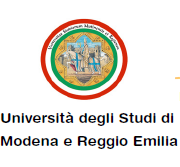 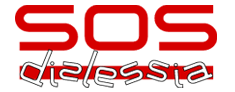 Quale relazione esiste fra l’apprendimento procedurale e lo sviluppo concettuale e delle conoscenze formali?
Conferenza regionale sul sistema educativo Le idee diventano progetti Genova, 8 e 9 ottobre  2014
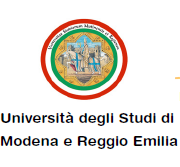 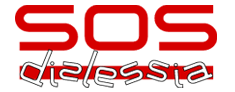 Lo sviluppo del sistema di conoscenze
Processi top-down (alti, astratti)
Processi bottom-up (bassi, procedure)
Conferenza regionale sul sistema educativo Le idee diventano progetti Genova, 8 e 9 ottobre  2014
Architettura funzionale del Sistema Cognitivo
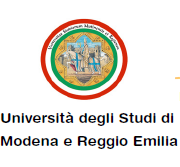 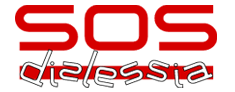 Sistema Cognitivo Centrale
MODULI
Trasduttori
Conferenza regionale sul sistema educativo Le idee diventano progetti Genova, 8 e 9 ottobre  2014
Come cambia L’Architettura funzionale del 
                 Sistema Cognitivo
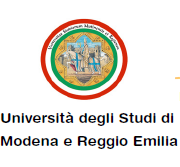 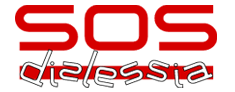 Sistema Cognitivo Centrale
linguaggio
lettura
calcolo
scrittura
destrezza
MODULI
Trasduttori
Conferenza regionale sul sistema educativo Le idee diventano progetti Genova, 8 e 9 ottobre  2014
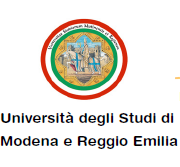 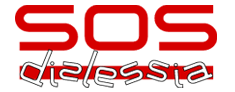 I costrutti cognitivi (Kelly 1955)
Sono strutture di pensiero di secondo ordine, per descrivere e comprendere la realtà
Conferenza regionale sul sistema educativo Le idee diventano progetti Genova, 8 e 9 ottobre  2014
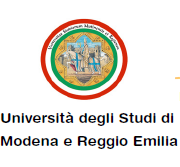 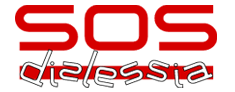 Costrutti cognitivi
Concetti
Inferenze
Rappresentazioni affettive
Teorie
Metodi
Conferenza regionale sul sistema educativo Le idee diventano progetti Genova, 8 e 9 ottobre  2014
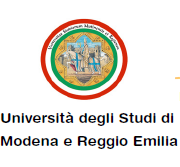 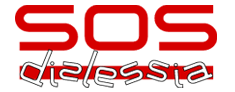 Procedure
Rappresentazioni
Costrutti cognitivi
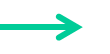 Settimane, mesi
Tempo
Pianificazione temporale
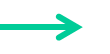 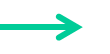 Abilità di calcolo
Risoluzione di problemi
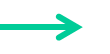 Quantità
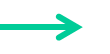 Linguaggio
Morfofonologia
Conoscenza linguistica
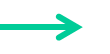 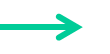 Conferenza regionale sul sistema educativo Le idee diventano progetti Genova, 8 e 9 ottobre  2014
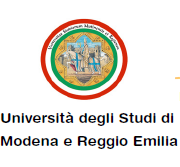 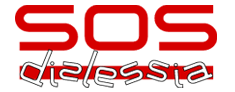 I Disturbi Specifici di Apprendimento
Sono disturbi dei processi procedurali/impliciti
Sono determinati da anomalie dei processi computazionali (deficit di innatismo computazionale)
Ostacolano l’apprendimento di alcune abilità (contare, recitare filastrocche)
Non vengono osservati fino all’ingresso alla scuola primaria
Conferenza regionale sul sistema educativo Le idee diventano progetti Genova, 8 e 9 ottobre  2014
Lorenzo (4^) e il corsivo
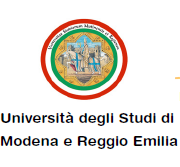 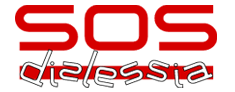 Conferenza regionale sul sistema educativo Le idee diventano progetti Genova, 8 e 9 ottobre  2014
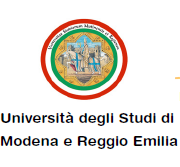 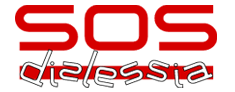 Giorgio (3^) e i giorni della settimana
Giovedì, martedì, aprile, novembre?

Come costruirsi la rappresentazione del tempo?
Conferenza regionale sul sistema educativo Le idee diventano progetti Genova, 8 e 9 ottobre  2014
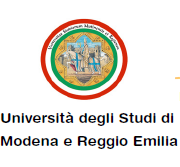 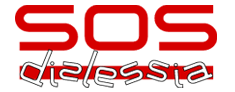 Luca (3^) e il calcolo
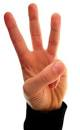 4 + 3 =
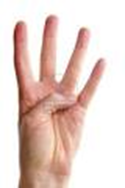 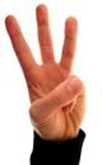 4 – 3 =
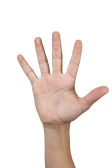 5 + 6 =
?
Conferenza regionale sul sistema educativo Le idee diventano progetti Genova, 8 e 9 ottobre  2014
Luca e il calcolo
Come può costruirsi le rappresentazioni delle operazioni e delle quantità?

Può usare la strategia per prova ed errori per risolvere i problemi?
Conferenza regionale sul sistema educativo Le idee diventano progetti Genova, 8 e 9 ottobre  2014
L’attività cognitiva nei DSA
Sistema Cognitivo Centrale
lettura
calcolo
linguaggio
ABILITA’
(strumentali)
scrittura
destrezza
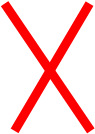 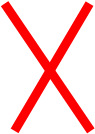 Richieste della scuola
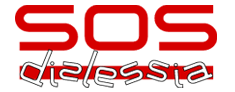 Conferenza regionale sul sistema educativo Le idee diventano progetti Genova, 8 e 9 ottobre  2014
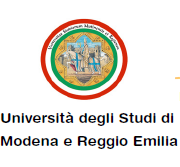 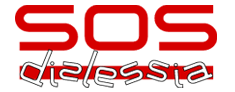 I B.E.S. stanno bene o male nella scuola attuale?
La scuola fa bene o fa male ai B.E.S. ?
Conferenza regionale sul sistema educativo Le idee diventano progetti Genova, 8 e 9 ottobre  2014
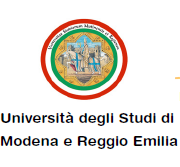 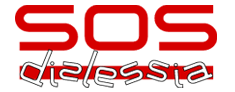 La scuola FA MALE
Se propone la ripetizione ad oltranza di procedure
Se impone un modello uguale per tutti (corsivo)
Se non considera la necessità di successo nell’attività ripetitiva (linea dei numeri)
Se si basa sulle spiegazioni e non sulle esperienze
Se umilia le diversità
Conferenza regionale sul sistema educativo Le idee diventano progetti Genova, 8 e 9 ottobre  2014
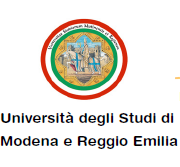 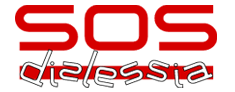 La scuola FA BENE
Se tiene conto delle diversità dei modi di apprendere
Mette il bambino in condizioni di ripetere con successo
Concede strumenti compensativi che producono successo (tavola pitagorica)
Mette in condizione di sbagliare il meno possibile (sperimentare il successo)
Conferenza regionale sul sistema educativo Le idee diventano progetti Genova, 8 e 9 ottobre  2014
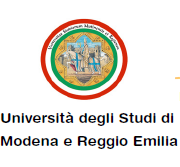 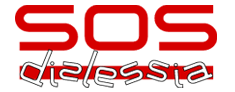 conclusioni
I B.E.S. sono diventati la preoccupazione della scuola
La rincorsa alla certificazione, alla documentazione specialistica testimonia la risposta DIFENSIVA della scuola
In queste condizioni i BES possono solo STARE MALE a scuola
Emarginati, senza aspirazioni
Conferenza regionale sul sistema educativo Le idee diventano progetti Genova, 8 e 9 ottobre  2014
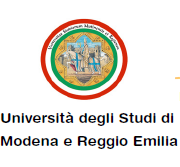 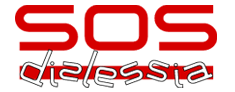 Apprendimento e scuola amica
La chiave di volta è il successo
Ogni azione deve avere un margine di successo
Ogni proposta didattica deve tener conto della necessità di avere successo
Se la scuola VIOLA questo principio, tradisce la sua funzione didattica
Conferenza regionale sul sistema educativo Le idee diventano progetti Genova, 8 e 9 ottobre  2014
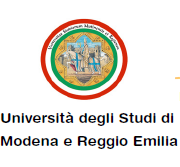 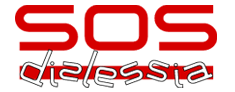 conclusioni
I B.E.S. sono l’occasione per trasformare la scuola
La scuola che va bene per i B.E.S. è una scuola amica per tutti
È il luogo in cui si insegna e si impara
Conferenza regionale sul sistema educativo Le idee diventano progetti Genova, 8 e 9 ottobre  2014
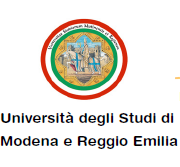 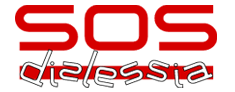 conclusioni
Harry  Chasty, 1984
If they can’t learn the way you teach
Can you teach the way they learn?
Conferenza regionale sul sistema educativo Le idee diventano progetti Genova, 8 e 9 ottobre  2014
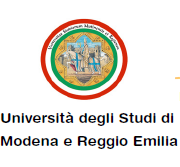 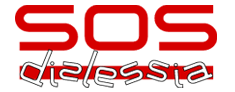 Se non riesco ad imparare nel modo in cui insegni, 

potresti insegnare nel modo in cui io imparo?
Conferenza regionale sul sistema educativo Le idee diventano progetti Genova, 8 e 9 ottobre  2014
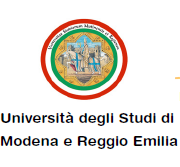 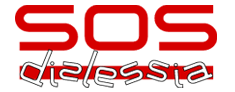 Conferenza regionale sul sistema educativo Le idee diventano progetti Genova, 8 e 9 ottobre  2014